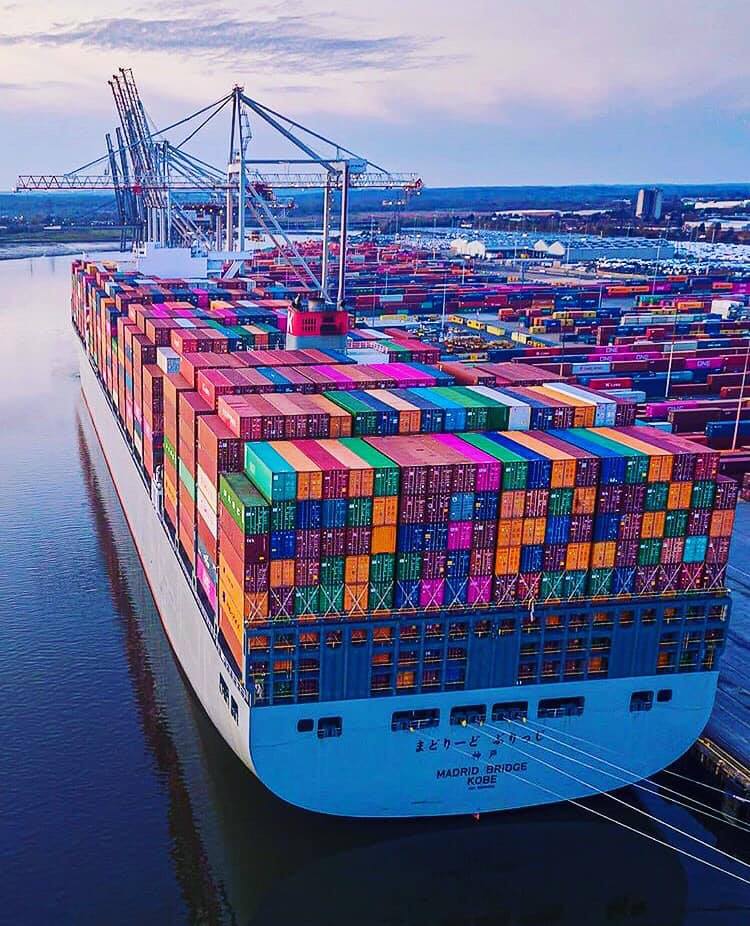 Diseño de la cadena de suministro
mscm. Dario Alfaro
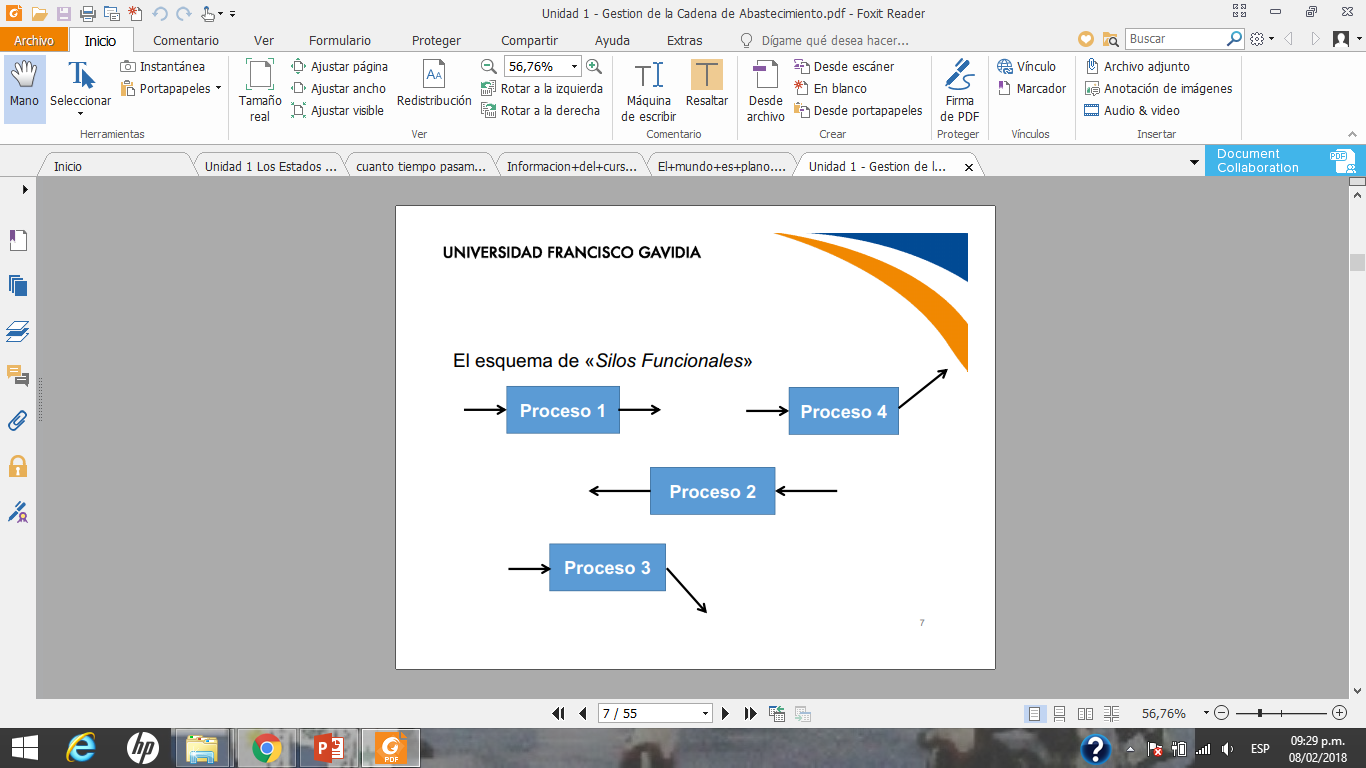 incorrecto
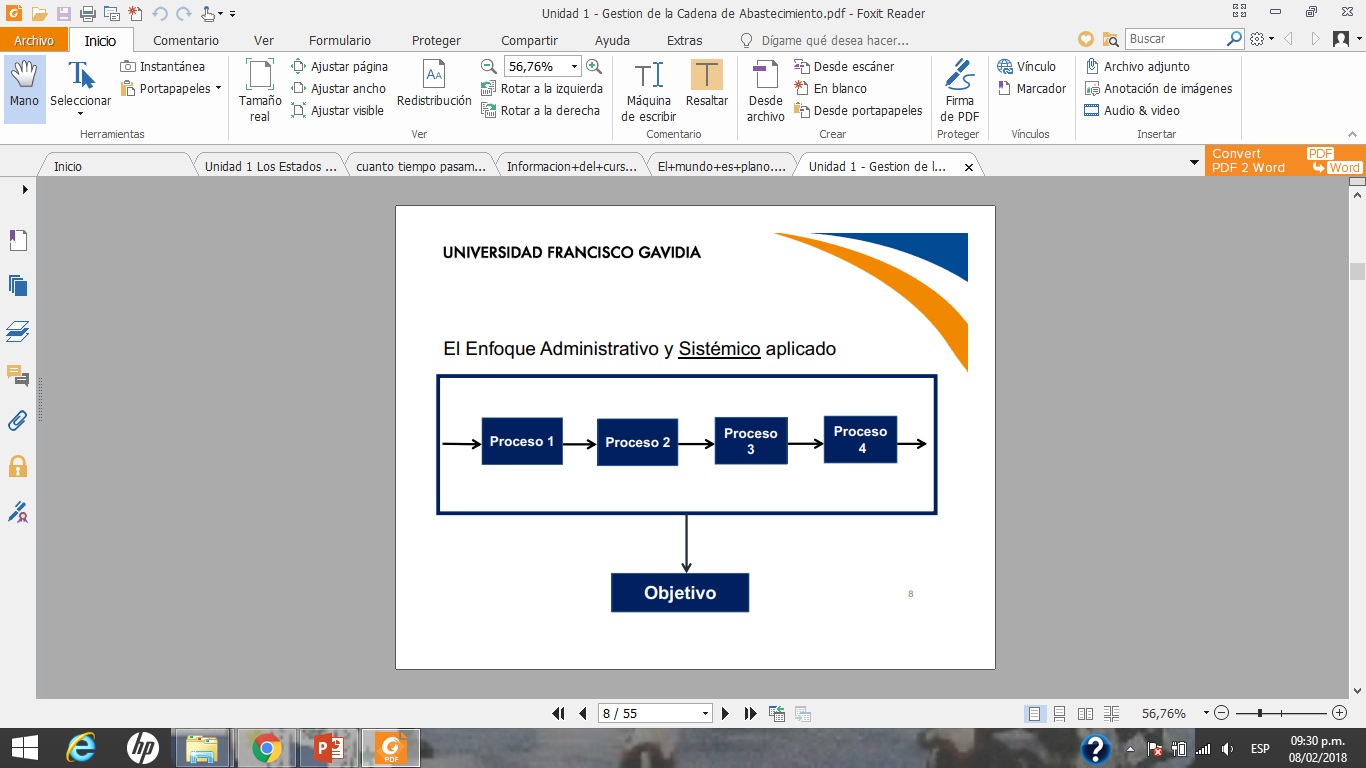 correcto
Cadena de Suministro
Es la planificación, implementación y control de 3 tipos de flujos; el flujo de materiales, información y dinero desde el punto de aprovisionamiento hasta el punto de venta. Bajo dos variables máximas; nivel de servicio al cliente y reducción de costos
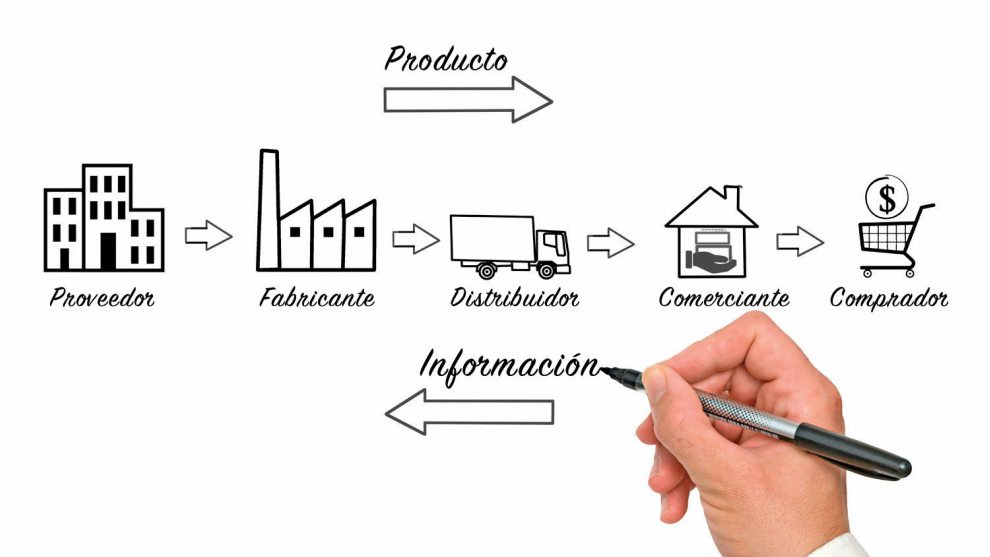 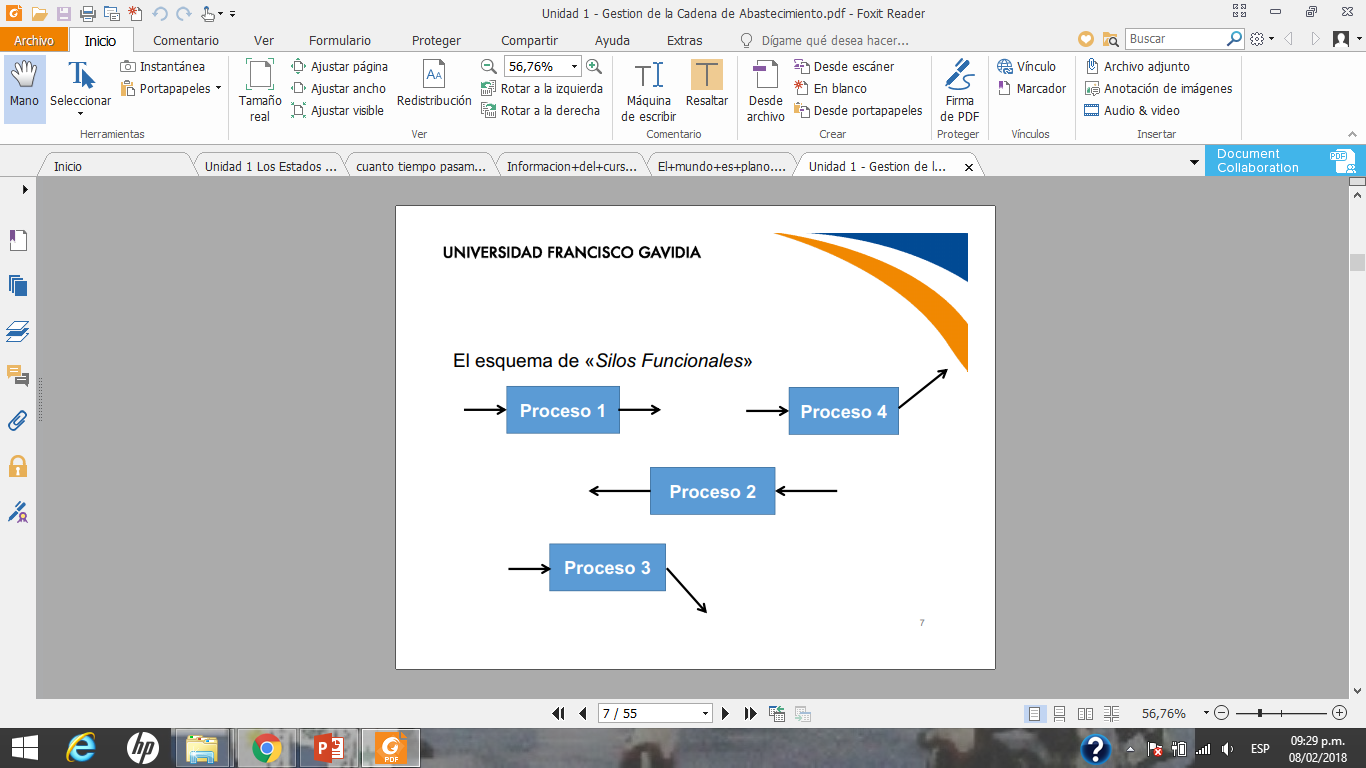 incorrecto
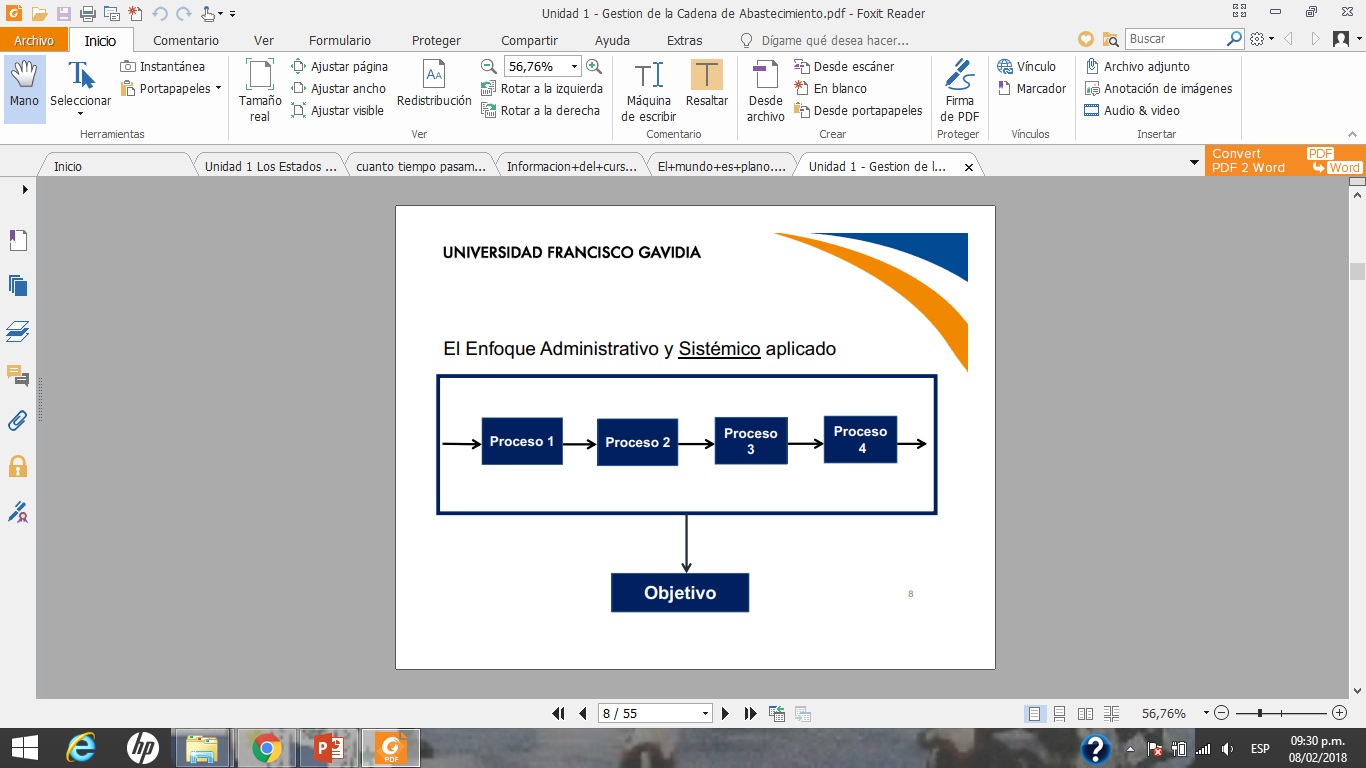 correcto
SALIDA
ENTRADAS
PROCESO DE PLANIFICACION
a
Estadística de venta
Información MKT/VENTA
PLANIFICACION DE LA DEMANDA
FORECAST
a
Programa de envíos (DRP)
PLANIFICACION DE LA DISTRIBUCION
Forecast agregado y desagregado
a
a
Forecast total /DRP
Programa de producción
PLANIFICACION DE LA PRODUCCION
a
a
Programa de producción
Plan de materiales
PLANIFICACION DE MATERIALES
a
a
Plan de materiales
PLANIFICACION DEL APROVISIONAMIENTO
Plan de compras
[Speaker Notes: Esquema aplicado a una organización con red de CDs y planta de producción]
Diseño de  Cadena de Suministro. Oportunidades
-Optimización del abastecimiento
-Decisiones de reabastecimiento e inventario
-Planificacion del transporte 
-planificación de la producción
-Diseña para mercados globales y diversos
-Diseña para crear valor
-Diseña con el objetivo de la sostenibilidad
-Relaciones organizativas complejas
-Nuevas Tecnologías en la Producción, Almacenamiento y transporte
-Incorporar la incertidumbre al diseño de cadena
-Diseño de escenarios para tener en cuenta los impactos del riesgo 
-Incorporación de mitigación de riesgos y resiliencia